Адвентивні види хребетних тварин на території України (видовий склад та особливості біології).
Лабораторна робота
Переміщення живих організмів між країнами та континентами відбувалося завжди. Цей процес посилювався з географічними відкриттями й інтенсифікацією торгівлі. За останні десятиліття він набув значного розмаху, оскільки людство суттєво змінило природні екосистеми.
Біологічна інвазія – вторгнення у будь-яку місцевість не характерних для неї видів організмів, включення в угруповання нових для нього видів. Причинами таких інвазій можуть бути саморозселення організмів; інтродукція і реінтродукція організмів; випадкове перенесення організмів. Біологічній інвазії піддаються не види, а організми певних видів.
Природні розселення та переселення організмів – це неминучі процеси, однак їхня швидкість є повільною. Можуть відбуватися в результаті розширення ареалу виду внаслідок дифузії, а також кліматичних і геологічних змін. Самостійне розселення може відбуватися і піcля інтродукції, якщо вона пройшла успішно й організми виду натуралізувалися. Причиною пришвидшеної інвазії організмів є трансформація екосистем людиною. Порушені екосистеми стають більш вразливими. Організми-вселенці можуть істотно змінювати місце проживання аборигенних видів, ставати їхніми конкурентами чи хижаками, витісняти їх, переносити або самі викликати хвороби, бути паразитами аборигенних видів. Будь-яка інтеграція організмів нового виду в біоценоз зумовлює зміни в його структурі та функціонуванні, проте не завжди це можна оцінити кількісно. Вираженість ефекту інвазії залежить і від екологічних особливостей виду – найсильніший вплив на угруповання будуть мати види-едифікатори та види, якими завершується трофічний ланцюг, або види-конкуренти аборигенів. Якщо вид, який з’явився, є едифікатором, то він сприятиме зміні біотичного різноманіття, зокрема, заміні на нові види в екосистемі. Процес інвазії можна виразити за допомогою трьох стадій: інвазія – натуралізація – інтеграція. Їхня тривалість буде різною та залежатиме від екологічних особливостей виду-вселенця і стану екосистеми, в яку він проник. Проте не всі організми видів-вселенців істотно впливають на функціональні параметри екосистеми, оскільки будь-яка система має компенсаторні механізми.
Біологічні інвазії нерідко розглядають як особливий тип біологічного забруднення. Пусковим механізмом для розвитку 
біологічних інвазій є порушення природних бар’єрів для розселення видів, формування «екологічних коридорів» для розселення (напр., канали меліоративних систем, лісосмуги, придорожні смуги). Проте найпоширенішими стали штучні (часто ненавмисні) інтродукції видів. Біологічні інвазії – швидкоплинні явища, які відбуваються протягом одного або кількох поколінь і приводять до формування нових частин ареалу. Цим вони відрізняються від експансій (поступових розширень ареалів), які можуть відбуватися поступово, упродовж кількох популяційних циклів.
Чужорідні види, адвентивні види (анг. alien species) – види живих організмів, що перебувають у складі не характерних для них угруповань, види за межами їхніх природних ареалів. 
Інтродукований, чужорідний вид, або алохтонний вид (від англ. іntroduced species) – у біології організм некорінний, не властивий цій території, навмисно або випадково завезений на нове місце внаслідок людської діяльності. 
Найвідоміші біологічні інвазії в Україні: поява пацюка мандрівного (сірого) в середині ХІХ ст., багаторазові появи чужорідних вірусних захворювань, розселення колорадського жука, розселення амброзії полинолистої, завезення морських безхребетних (напр., рапани) з баластними водами. 
Інтродукція – свідоме штучне вирощування завезеної рослини у нових для неї кліматичних умовах або переселення окремих видів тварин за межі їхнього природного ареалу та їхнє пристосування до нових умов.
Реінтродукція – штучне розселення окремих видів тварин і рослин на території їхнього колишнього природного ареалу. 
Процес освоєння інтродукованого виду на новому місці називають інтродукцією. Часто інтродуковані види здатні істотно змінити екосистему регіону і стати причиною значного скорочення або навіть вимирання окремих видів місцевої флори та фауни. Інтродукція – це вселення видів у нові для них ареали, реінтродукція – повернення видів у колись заселені ними райони.
У середині ХХ ст. в Україні проводили масштабні проекти з інтродукції чужорідних видів хребетних тварин, зокрема, за програмами, відомими як «покращення мисливських угідь». Те саме стосувалось і рибницьких господарств. Серед відомих об’єктів успішних інтродукцій – представники усіх класів тварин.
Інтродукцію можна класифікувати: 
 планомірна (спрямована) інтродукція: 
 ссавці (олень японський, візон річковий, єнот уссурійський, ондатра тощо); 
 променепері риби (товстолобик строкатий, піленгас тощо); 
 птахи (фазан звичайний, куріпка кам’яна тощо); 
 плазуни (ящірка вірменська, черепаха червоновуха тощо); 
 непланомірна інтродукція: 
 молюски (рапана тощо); 
 комахи (колорадський жук тощо); 
 променепері риби (сонячний окунь, ротань-головешка тощо); 
 інвазія та експансія (природне розселення): 
 ссавці (шакал звичайний, нетопир середземноморський та ін.); 
 комахи (камерарія каштанова, кукурудзяний жук); 
 птахи (синиця біла, шпак рожевий та ін.).
Інтродукція може завершуватись (а може й не завершуватись) акліматизацією, тобто пристосуванням тварин до нових для них умов існування. Якщо інтродукція не є успішною, то вона завершується згасанням популяцій і вимиранням. 
Акліматизація – навмисне ввезення нового виду в район, де він раніше не жив, з метою збагачення природних угруповань корисними для людини видами або знищення (прямо або шляхом конкуренції за ресурси) шкідливих. Процес акліматизації зазвичай включає три фази: інтродукцію, адаптацію до нових умов і зайняття нової екологічної ніші, натуралізацію.
Якщо акліматизанти не вступають у гострі конкурентні відносини з видами-аборигенами, утилізуючи невикористовувані ресурси, то йдеться про «акліматизацію доповнення», у протилежному випадку мова іде про «акліматизацію заміщення», за якої чисельність аборигенів скорочується або їх зовсім витісняють більш конкурентноздатні вселенці. 
Приклад акліматизації доповнення – вселення намулоїдної поліхети нереїс із Чорного моря в Каспійське, де органічні речовини у ґрунтах до цього не використовувалися повною мірою. 
Приклад акліматизації заміщення – вселення австралійського чорного лебедя в Нову Зеландію, де він призвів до скорочення чисельності (а на деяких водоймах витіснив цілком) місцевих видів качок завдяки тому, що живиться одними й тими ж кормами, проте може діставати їх із набагато глибших шарів води завдяки довжині шиї; тож на прибережних мілководдях качки залишаються без харчових ресурсів. Акліматизація – це відомий із глибокої давнини вид господарської діяльності людини, коли люди, кочуючи, переносили зі собою насіння їстівних рослин і переселяли свійських тварин.
ІНТРОДУКОВАНИХ ВИДІВ 
ХРЕБЕТНИХ ТВАРИН УКРАЇНИ. Зробити опис виду та його життєві цикли згідно схем 
Променепері (риби)
Веслоніс північноамериканський (Polyodon spathula (Walbaum in Artedi 1792)) – це
Ареал
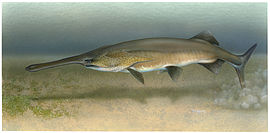 Біологія
Поява в Україні
Причини проникнення
Значення виду
Життєвий цикл
Ареал
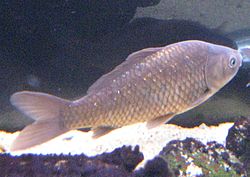 Біологія
Поява в Україні
Карась китайський, золота рибка (Carassius auratus (Linnaeus, 1758)) –
Причина проникнення виду
Значення виду
Життєвий цикл
Ареал
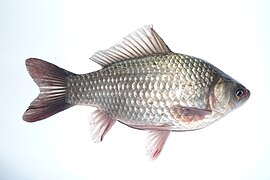 Біологія
Карась сріблястий (Carassius gibelio (Bloch, 1782)) –
Потрапляння в Україну
Причини проникнення виду
Значення виду
Життєвий цикл
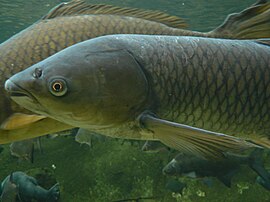 Ареал
Біологія
Амур білий (Ctenopharyngodon idella (Valenciennes in Cuvier & Valenciennes, 1844)) –
Потрапляння в Україну
Причини проникнення виду
Значення виду
Життєвий цикл
Ареал
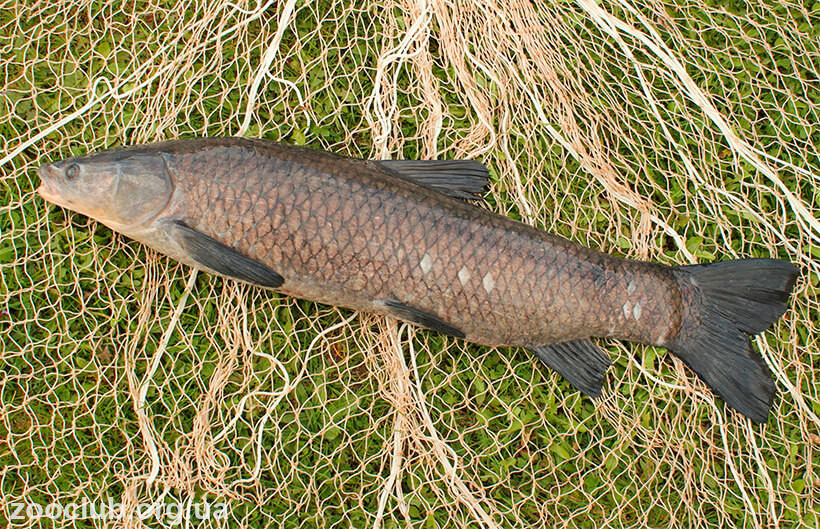 Біологія
Амур чорний (Mylopharyngodon piceus (J. Richardson, 1846)) –
Потрапляння в Україну
Причини проникнення виду
Значення виду
Життєвий цикл
Ареал
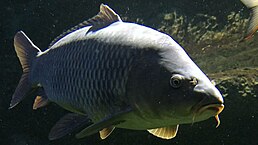 Біологія
Короп звичайний (Cyprinus carpio Linnaeus, 1758) –
Потрапляння в Україну
Причини проникнення виду
Значення виду
Життєвий цикл
Ареал
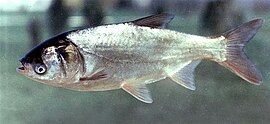 Біологія
Товстолобик білий (Hypophthalmichthys molitrix (Valenciennes, 1844)) –
Потрапляння в Україну
Причини проникнення виду
Значення виду
Життєвий цикл
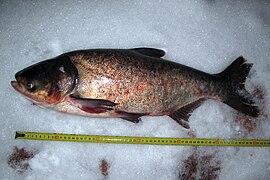 Ареал
Біологія
Товстолобик строкатий (Hypophthalmichthys nobilis (J. Richardson, 1845)) –
Потрапляння в Україну
Причини проникнення виду
Значення виду
Життєвий цикл
Ареал
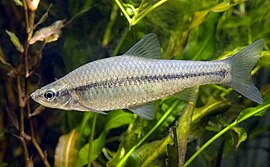 Біологія
Чебачок амурський (Pseudorasbora parva Temminck & Schlegel, 1846) –
Потрапляння в Україну
Причини проникнення виду
Значення виду
Життєвий цикл
Ареал
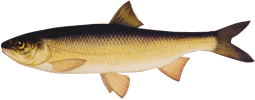 Біологія
Кутум (Rutilus kutum (Kamensky, 1901)) –
Потрапляння в Україну
Причини проникнення виду
Значення виду
Життєвий цикл
Ареал
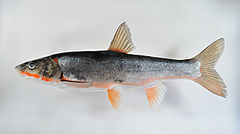 Біологія
Угай тихоокеанський, краснопірка-угай тихоокеанська, дрібнолускова краснопірка-угай (Tribolodon brandtii (Dybowski, 1872)) –
Потрапляння в Україну
Причини проникнення виду
Значення виду
Життєвий цикл
Ареал
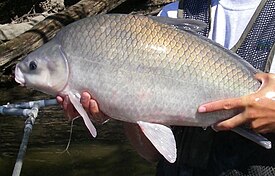 Біологія
Бу́фало малоро́тий (Ictiobus bubalus (Rafinesque, 1818)) –
Потрапляння в Україну
Причини проникнення виду
Значення виду
Життєвий цикл
Ареал
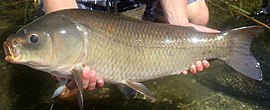 Біологія
Буфало великоротий (Ictiobus cyprinellus (Valenciennes, 1844)) –
Потрапляння в Україну
Причини проникнення виду
Значення виду
Життєвий цикл
Ареал
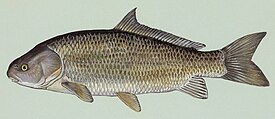 Біологія
Буфало чорний (Ictiobus niger (Rafinesque, 1819)) –
Потрапляння в Україну
Причини проникнення виду
Значення виду
Життєвий цикл
Ареал
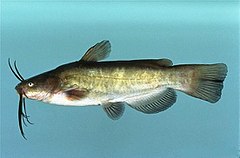 Біологія
Сомик коричневий (Ameiurus nebulosus Lesueur, 1819) –
Потрапляння в Україну
Причини проникнення виду
Значення виду
Життєвий цикл
Ареал
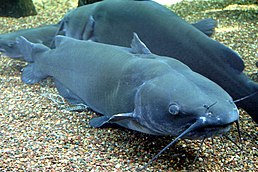 Біологія
Сом канальний (Ictalurus punctatus (Rafinesque, 1818)) –
Потрапляння в Україну
Причини проникнення виду
Значення виду
Життєвий цикл
Ареал
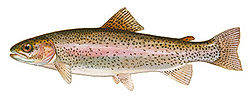 Біологія
Форель райдужна, пструг райдужний, микіжа прісноводна (Parasalmo mykiss (Walbaum, 1792)) –
Потрапляння в Україну
Причини проникнення виду
Значення виду
Життєвий цикл
Ареал
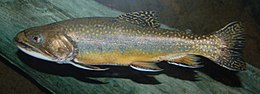 Біологія
Палія американська, голець арктичний (Salvelinus fontinalis (Mitchill, 1814)) –
Потрапляння в Україну
Причини проникнення виду
Значення виду
Життєвий цикл
Ареал
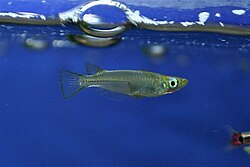 Біологія
Медака китайська (Oryzias sinensis Chen, Uwa & Chu, 1989) –
Потрапляння в Україну
Причини проникнення виду
Значення виду
Життєвий цикл
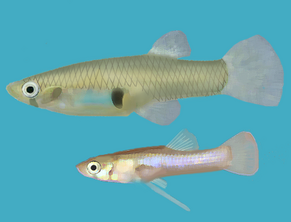 Ареал
Біологія
Гамбузія східна (Gambusia holbrooki Girard, 1859) –
Потрапляння в Україну
Причини проникнення виду
Значення виду
Життєвий цикл
Ареал
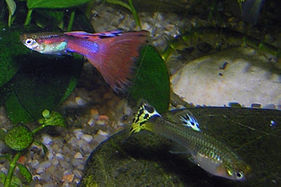 Біологія
Гу́пі (Poecilia reticulata W. Peters, 1859), або сітчаста пецилія –
Потрапляння в Україну
Причини проникнення виду
Значення виду
Життєвий цикл
Ареал
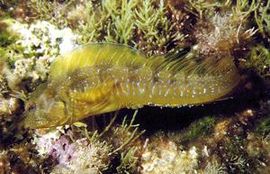 Біологія
Собачка таємничий, або собачка-інкогніта (Parablennius incognitus (Bath, 1968))
Потрапляння в Україну
Причини проникнення виду
Значення виду
Життєвий цикл
Ареал
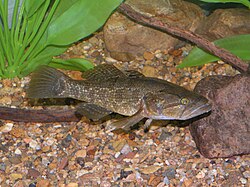 Біологія
Ротань-головешка, головешка амурська (Perccottus glenii Dybowski, 1877) –
Потрапляння в Україну
Причини проникнення виду
Значення виду
Ареал
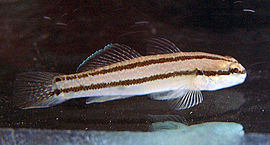 Біологія
Бичок-хамелеон (Tridentiger trigonocephalus (T. N. Gill, 1859)) –
Потрапляння в Україну
Причини проникнення виду
Значення виду
Життєвий цикл
Ареал
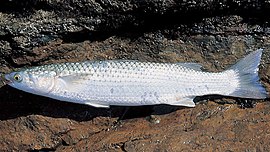 Біологія
Піленгас, кефаль червоногуба (Liza haematocheilus (Temminck & Schlegel, 1845)) –
Потрапляння в Україну
Причини проникнення виду
Значення виду
Життєвий цикл
Ареал
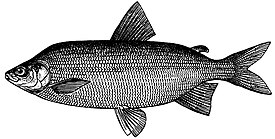 Біологія
Сиг чудський (Coregonus maraenoides Poljakow, 1874) –
Потрапляння в Україну
Причини проникнення виду
Значення виду
Життєвий цикл
Ареал
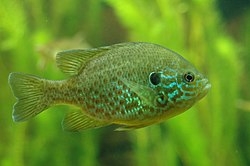 Біологія
Сонячний окунь звичайний, царьок (Lepomis gibbosus (Linnaeus, 1758)) –
Потрапляння в Україну
Причини проникнення виду
Значення виду
Життєвий цикл
Ареал
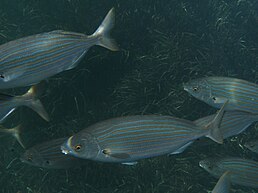 Біологія
Сарпа (Sarpa salpa (Linnaeus, 1758)) –
Потрапляння в Україну
Причини проникнення виду
Значення виду
Життєвий цикл
Ареал
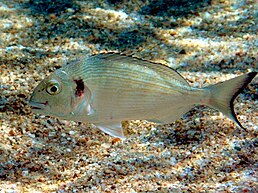 Біологія
Спар (Sparus aurata Linnaeus, 1758) –
Потрапляння в Україну
Причини проникнення виду
Значення виду
Життєвий цикл
Ареал
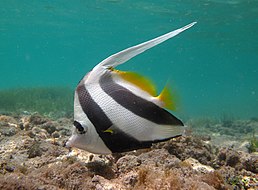 Біологія
Кабуба білопера (Heniochus acuminatus (Linnaeus, 1758))
Потрапляння в Україну
Причини проникнення виду
Значення виду
Життєвий цикл
Ареал
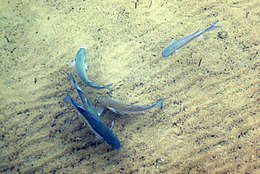 Біологія
Стрибка, гостроносик (Chelon labrosus (A. Risso, 1827)) –
Потрапляння в Україну
Причини проникнення виду
Значення виду
Життєвий цикл
Ареал
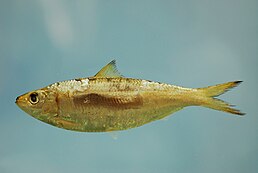 Біологія
Сардинка кругла (Sardinella aurita Valenciennes, 1847) –
Потрапляння в Україну
Причини проникнення виду
Значення виду
Життєвий цикл
Плазуни
Ареал
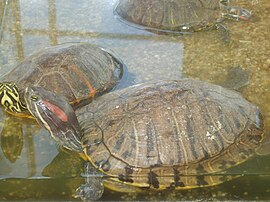 Біологія
Червоновуха черепаха (Trachemys scripta (Thunberg, 1792))
Потрапляння в Україну
Причини проникнення виду
Значення виду
Життєвий цикл
Ареал
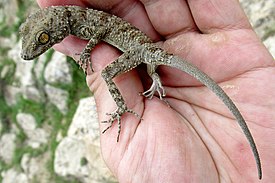 Біологія
Гекон туркестанський (Cyrtodactylus fedtschenkoi (Strauch, 1887)) –
Потрапляння в Україну
Причини проникнення виду
Значення виду
Життєвий цикл
Ареал
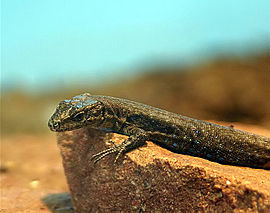 Біологія
Ящірка вірменська (Darevskia armeniaca (Méhelÿ, 1909)) –
Потрапляння в Україну
Причини проникнення виду
Значення виду
Життєвий цикл
Ареал
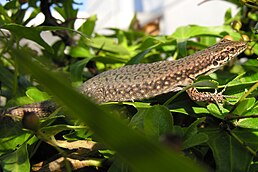 Біологія
Ящірка Даля (Darevskia dahli Darevsky, 1957) –
Потрапляння в Україну
Причини проникнення виду
Значення виду
Життєвий цикл
Птахи
Ареал
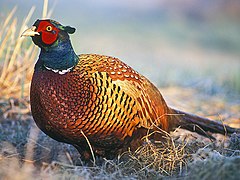 Біологія
Фазан звичайний (Phasianus colchicus Linnaeus, 1758) –
Потрапляння в Україну
Причини проникнення виду
Значення виду
Життєвий цикл
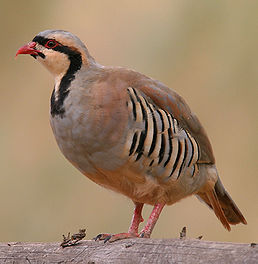 Ареал
Біологія
Кеклик (Alectoris chukar (Gray, 1830)) –
Потрапляння в Україну
Причини проникнення виду
Значення виду
Життєвий цикл
Ареал
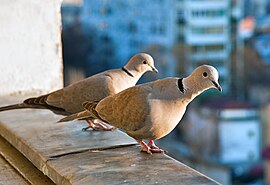 Біологія
Горлиця садова (Streptopelia decaocto (Frivaldszky, 1838)) –
Потрапляння в Україну
Причини проникнення виду
Значення виду
Життєвий цикл
Ареал
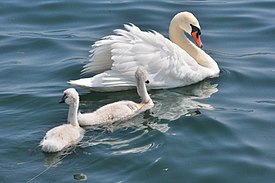 Біологія
Лебідь-шипун (Cygnus olor (Gmelin, 1789)) –
Потрапляння в Україну
Причини проникнення виду
Значення виду
Життєвий цикл
Ареал
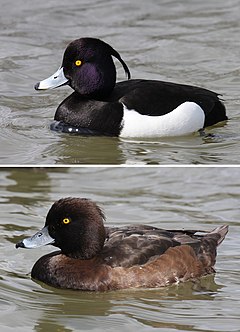 Біологія
Потрапляння в Україну
Чернь чубата (Aythya fuligula (Linnaeus, 1758)) –
Причини проникнення виду
Значення виду
Життєвий цикл
Ареал
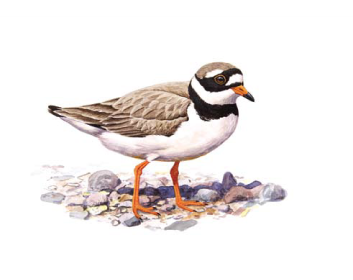 Біологія
Потрапляння в Україну
Великий пісочник (Charadrius hiaticula Linnaeus, 1758) –
Причини проникнення виду
Значення виду
Життєвий цикл
Ареал
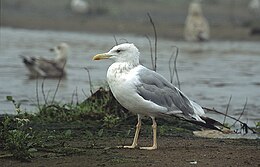 Біологія
Жовтоногий мартин (Larus cachinnans Pallas, 1811) –
Потрапляння в Україну
Причини проникнення виду
Значення виду
Життєвий цикл
Ареал
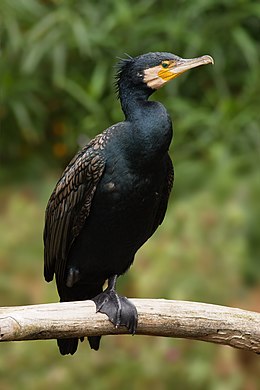 Біологія
Потрапляння в Україну
Баклан великий (Phalacrocorax carbo (Linnaeus, 1758)) –
Причини проникнення виду
Значення виду
Життєвий цикл
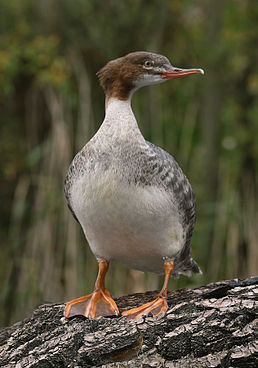 Ареал
Біологія
Потрапляння в Україну
Крех великий (Mergus merganser Linnaeus, 1758) –
Причини проникнення виду
Значення виду
Життєвий цикл
Ареал
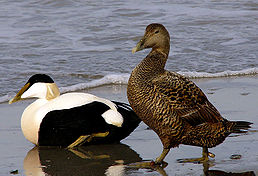 Біологія
Пухівка (Somateria mollissima (Linnaeus, 1758)) –
Потрапляння в Україну
Причини проникнення виду
Значення виду
Життєвий цикл
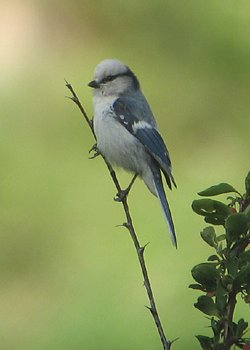 Ареал
Біологія
Синиця біла (Cyanistes cyanus (Pallas, 1770)) –
Потрапляння в Україну
Причини проникнення виду
Значення виду
Життєвий цикл
Ареал
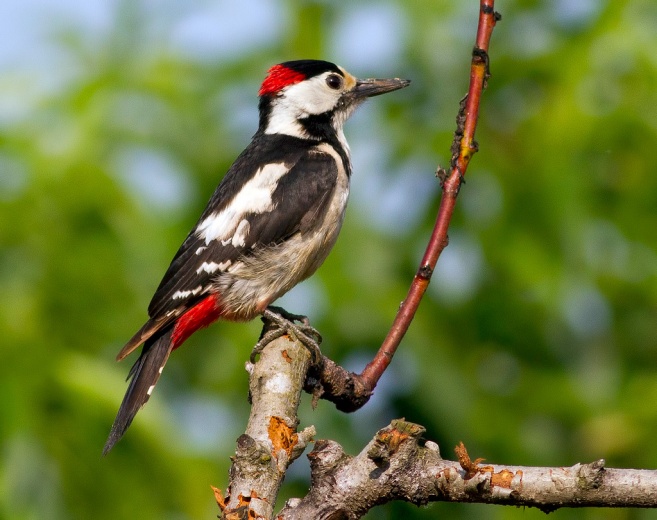 Біологія
Дятел сирійський (Dendrocopos syriacus (Hemprich & Ehrenberg, 1833)) –
Потрапляння в Україну
Причини проникнення виду
Значення виду
Ссавці
Ареал
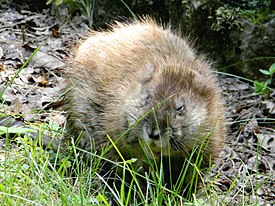 Біологія
Ондатра (Ondatra zibethicus (Linnaeus, 1766)) –
Потрапляння в Україну
Причини проникнення виду
Значення виду
Життєвий цикл
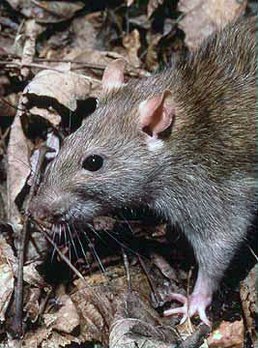 Ссавці
Ареал
Біологія
Потрапляння в Україну
Пацюк сірий [мандрівний] (Rattus norvegicus (Berkenhout, 1769)) –
Причини проникнення виду
Значення виду
Життєвий цикл
Ссавці
Ареал
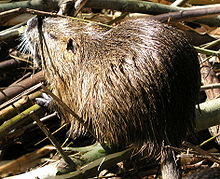 Біологія
Нутрія, болотя́ний щур, або койпу (Myocastor coipus (Molina, 1782)) –
Потрапляння в Україну
Причини проникнення виду
Значення виду
Життєвий цикл
Ссавці
Ареал
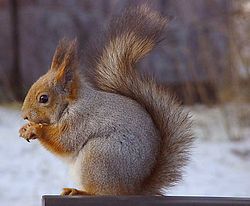 Біологія
Вивірка телеутка (сибірський підвид вивірки лісової) (Sciurus vulgaris exalbidus Pallas, 1778) –
Потрапляння в Україну
Причини проникнення виду
Значення виду
Життєвий цикл
Ссавці
Ареал
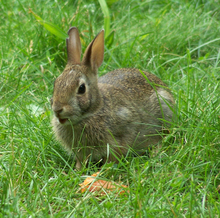 Біологія
Кріль європейський (Oryctolagus cuniculus (Linnaeus, 1758)) –
Потрапляння в Україну
Причини проникнення виду
Значення виду
Життєвий цикл
Ссавці
Ареал
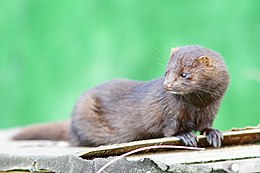 Біологія
Візон річковий, норка американська (Neovison vison (Schreber, 1777)) –
Потрапляння в Україну
Причини проникнення виду
Значення виду
Життєвий цикл
Ссавці
Ареал
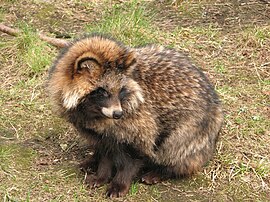 Біологія
Єнотоподібний собака (Єнот уссурійський, мангут) (Nyctereutes procyonoides (Gray, 1834)) –
Потрапляння в Україну
Причини проникнення виду
Значення виду
Життєвий цикл
Ссавці
Ареал
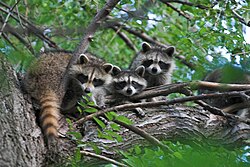 Біологія
Ракун північний (Procyon lotor Linnaeus, 1758) –
Потрапляння в Україну
Причини проникнення виду
Значення виду
Життєвий цикл
Ссавці
Ареал
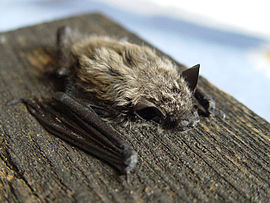 Біологія
Середземноморський нетопир, нетопир білосмугий (Pipistrellus kuhlii (Kuhl, 1817)) –
Потрапляння в Україну
Причини проникнення виду
Значення виду
Життєвий цикл
Ссавці
Ареал
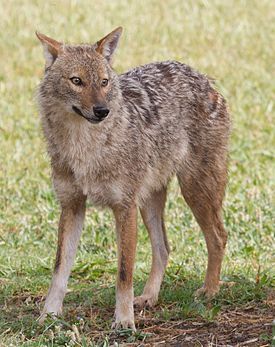 Біологія
Шакал (Canis aureus Linnaeus, 1758) –
Потрапляння в Україну
Причини проникнення виду
Значення виду
Життєвий цикл
Ссавці
Ареал
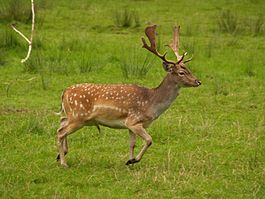 Біологія
Лань (Dama dama (Linnaeus, 1758)) –
Потрапляння в Україну
Причини проникнення виду
Значення виду
Життєвий цикл
Ссавці
Ареал
Біологія
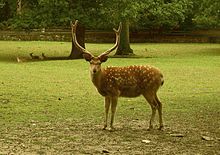 О́лень япо́нський, або о́лень плями́стий (Cervus nippon Temminck, 1838) –
Потрапляння в Україну
Причини проникнення виду
Значення виду
Життєвий цикл
Ссавці
Ареал
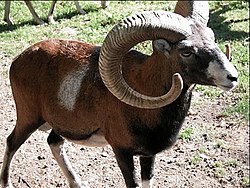 Біологія
Потрапляння в Україну
Муфлон європейський, дикий аргалі (Ovis aries musimon (Pallas, 1811) –
Причини проникнення виду
Значення виду
Життєвий цикл
Список літератури 
1. Бігун В.К. Інвазійні види риб та їх вплив на аборигенну іхтіофауну річково-озерної мережі Західного Полісся України: автореф. … дис. канд. біол. наук: 03.00.10 / Інститут гідробіології НАН України. К., 2012. 22 с. 
2. Білий амур (Ctenopharyngodon іdella). Режим доступу: http://gonefishing.org.ua/dovidnyk/vydy-ryb/bilyy-amur-ctenopharyngodon-idella. 
3. Гринжевський М.В., Третяк О.М., Алимов С.І. та ін. Нетрадиційні об'єкти рибництва в аквакультурі України. К.: Світ, 2001. 1682 с. 
4. Давидов О.М. Роль чужорідних видів риб у формуванні фауни паразитів водойм України / О.М. Давидов, Л.Я. Куровська, Ю.Д. Темниханов // Вестник зоологии. 2009. № 23. С. 26–30. 
5. Делеган І.В., Делеган І.І., Делеган І.І. Біологія лісових птахів і звірів / за ред. І.В. Делегана. Львів: Поллі, 2005. 600 с.
6. Дулицький А., Дулицька О. Телеутка та її теперішній статус у Криму // Фауна в антропогенному середовищі. Луганськ, 2006. С. 71–74. (Праці Теріол. школи. Вип. 8). 
7. Загороднюк І. Шакал (Canis aureus) в Україні: сучасна експансія та статус виду // Вісн. Нац. наук.-природн. музею. 2014. № 12. С. 100–105. 
8. Загороднюк І. Адвентивна теріофауна України і значення інвазій в історичних змінах фауни та угруповань // Фауна в антропогенному ландшафті. Луганськ, 2006. С. 18–47. (Праці Теріол. школи. Вип. 8). 
9. Загороднюк І., Дикий І. Мисливська теріофауна України: видовий склад і вернакулярні назви // Вісн. Львів. ун-ту. Сер. біол. 2012. Вип. 58. С. 21–44. 
10. Загороднюк І.В., Ємельянов І.Г. Таксономія і номенклатура ссавців України // Вісн. Нац. наук.-природн. музею. 2012. Т. 10. С. 5–30. 
11. Заіченко Н.В. Симбіотичні угруповання риб-вселенців в різнотипних водоймах: дис. … канд. біол. наук : спец. 03.00.10 «Іхтіологія» / Н.В. Заіченко. К., 2016. 174 с. 
12. Золота рибка, або карась китайський. Режим доступу : http://webdesign.vntu.edu.ua/work/vinnik/index.html. 
13. Куцоконь Ю., Квач Ю. Українські назви міног і риб фауни України для наукового вжитку // Біологічні студії. 2012. Т. 6, № 2. С. 199–220. 
14. Мовчан Ю.В. Риби України. К., 2011. 420 с. 
15. Мовчан Ю.В. Сучасний стан іхтіофауни басейну верхнього Дніпра (фауністичний огляд) // Зб. праць Зоол. музею. 2012. № 43. С. 35–50.
16. Назарук К. Біологічні інвазії // Мат-ли наук. конф. «Стан і біорізноманіття екосистем Шацького національного природного парку» (11−14 вересня 2014 р.). Львів: СПОЛОМ, 2014. С. 62–63. 
17. Наукові назви земноводних та плазунів України, затверджені Комісією із зоологічної термінології Інституту зоології ім. І.І. Шмальгаузена НАН України. Режим доступа: // http://www.izan.kiev.ua/term_com/herpet.htm. 
18. Сабодаш В. М., Ткаченко О. А. Розповсюдження в водоймах України небажаних вселенців, небезпечних для автохтонної іхтіофауни і рибництва // Аграр. наука і освіта. 2002. Т.3. № 1–2. С.27–30. 
19. Список плазунів України. Режим доступу : https://uk.wikipedia.org/wiki/Список_плазунів_України.
 20. Список ссавців України. Види, відомі за останні три століття / упор. І. Загороднюк // Теріологічна школа: Веб-сайт Українського теріологічного товариства НАН України. К., 2012. http://terioshkola.org.ua/ua/fauna/taxalist.htm (версія 10.08.2012).
21. Шевченко П.Г., Халтурин М.Б., Забитівський Ю.М. та ін. Морфобіологічні особливості сига чудського Сoregonus maraenoides Рoljakow, 1874 за його акліматизації в озері Світязь Шацького національного природного парку у 1951–2012 рр. // Мат. наук. конф. «Стан і біорізноманіття екосистем Шацького національного природного парку» (11−14 вересня 2014 р.). Львів: СПОЛОМ, 2014. С. 95–101. 
22. Щербуха А.Я. Іхтіофауна України у ретроспективі та сучасні проблеми збереження її різноманіття // Вісн. зоології. 2004. № 3. Т. 38. С. 3–18. 
23. Gatunki obce w faunie polski. Przegląd i ocena stanu / Instytut Ochrony Przyrody PAN w Krakowie. KRAKÓW, 2011. 692 s. 
24. http://pernatidruzi.org.ua. 
25. http://www.iucngisd.org/gisd/. 
26. http://www.terioshkola.org.ua/ua/fauna/taxalist.htm. 
27. https://uk.wikipedia.org/wiki/Інтродуковані_види. 
28. Kvach Y. First record of the Chinese sleeper, Perccottus glenii Dybowski, 1877 (Actinopterygii: Odontobutidae) in the Dnieper Estuary, southern Ukraine (Black Sea drainage) / Y. Kvach, I. Dykyy, K. Janko // BioInvasions Records. 2016. Vol. 5. https://www.researchgate.net/publication/307477248 
29. Mooney H.A., Cleland E.E. The evolutionary impact of invasive species // PNAS. 2001. Vol. 98 (10). P. 5446–5451. 
30. Smith C.L. National Audubon Society field guide to tropical marine fishes of the Caribbean, the Gulf of Mexico, Florida, the Bahamas, and Bermuda. Alfred A. Knopf, Inc., New York, 1997. 720 p. 
31. Whitehead P.J.P., Nelson G.J., Thosaporn W. Clupeoid fishes of the world (suborder Clupeoidei). Rome: United Nations Development Programme, 1988. Р. 93–95.
Дякую за увагу